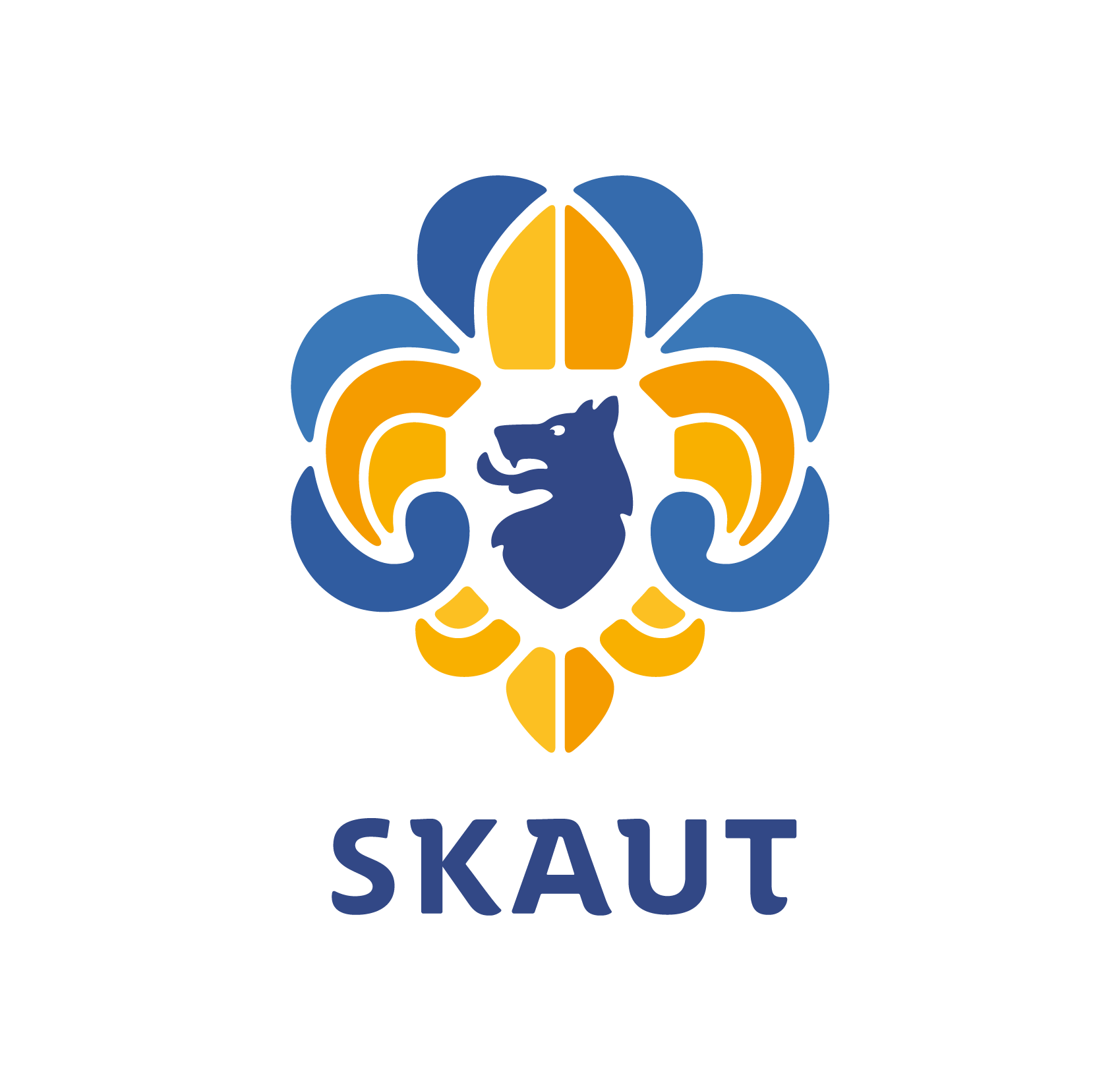 Informace z okresuHodonín
Ing. Jiří „Hrach“ Stokláska
předseda OR

Junák – český skaut,okres Hodonín, z.s.  e.č. 625
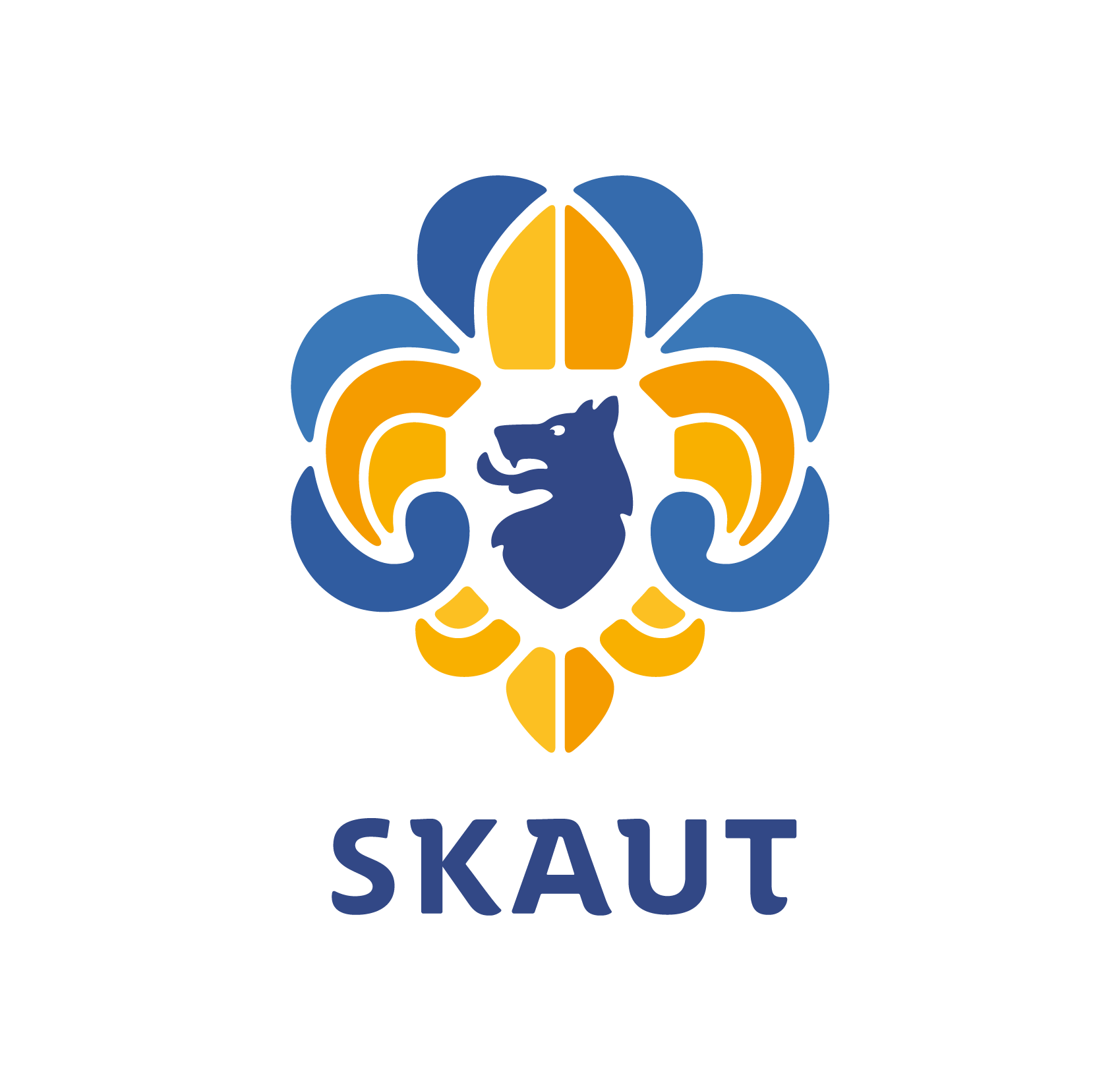 Seznam akcí, které zaštiťuje ORJ

RK Pyramida
Základní kola skautských závodů
ZZA doškolovací
Tvůrčí dílna 
Kořeny, Kořínky
ČLK a VLK Velká Morava
NAŠROT 
Adrenalinové odpoledne
Výjezdní zasedání ORJ
Vzdělávací semináře – pokud to klapne
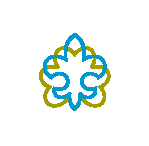 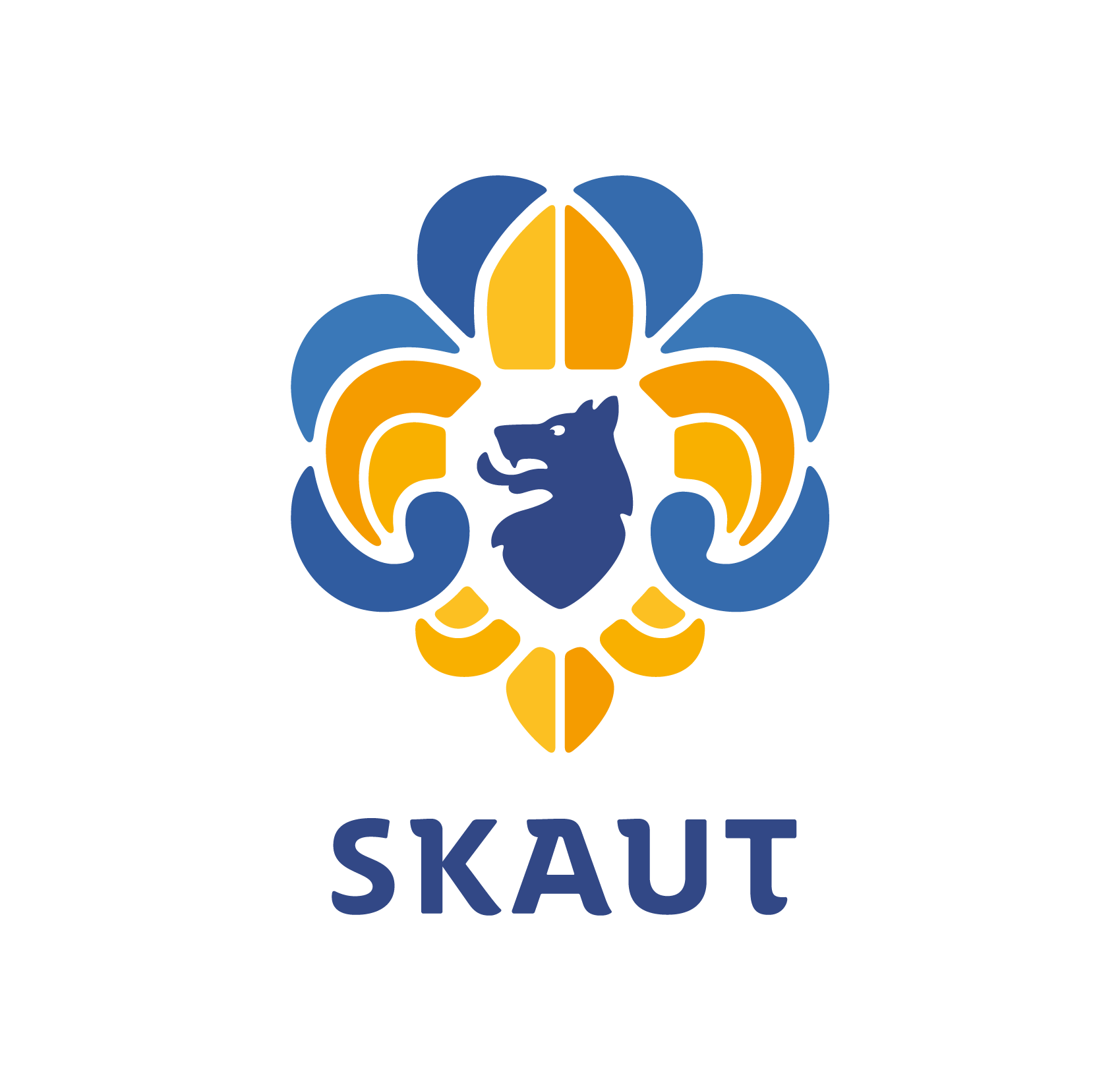 Co děláme
Zajišťujeme chod okresu
Rada každý měsíc
Dohlížíme na akce konané pod okresem
Spravujeme majetek


Okres, to je společenství lidí, kteří tu jsou pro vás.
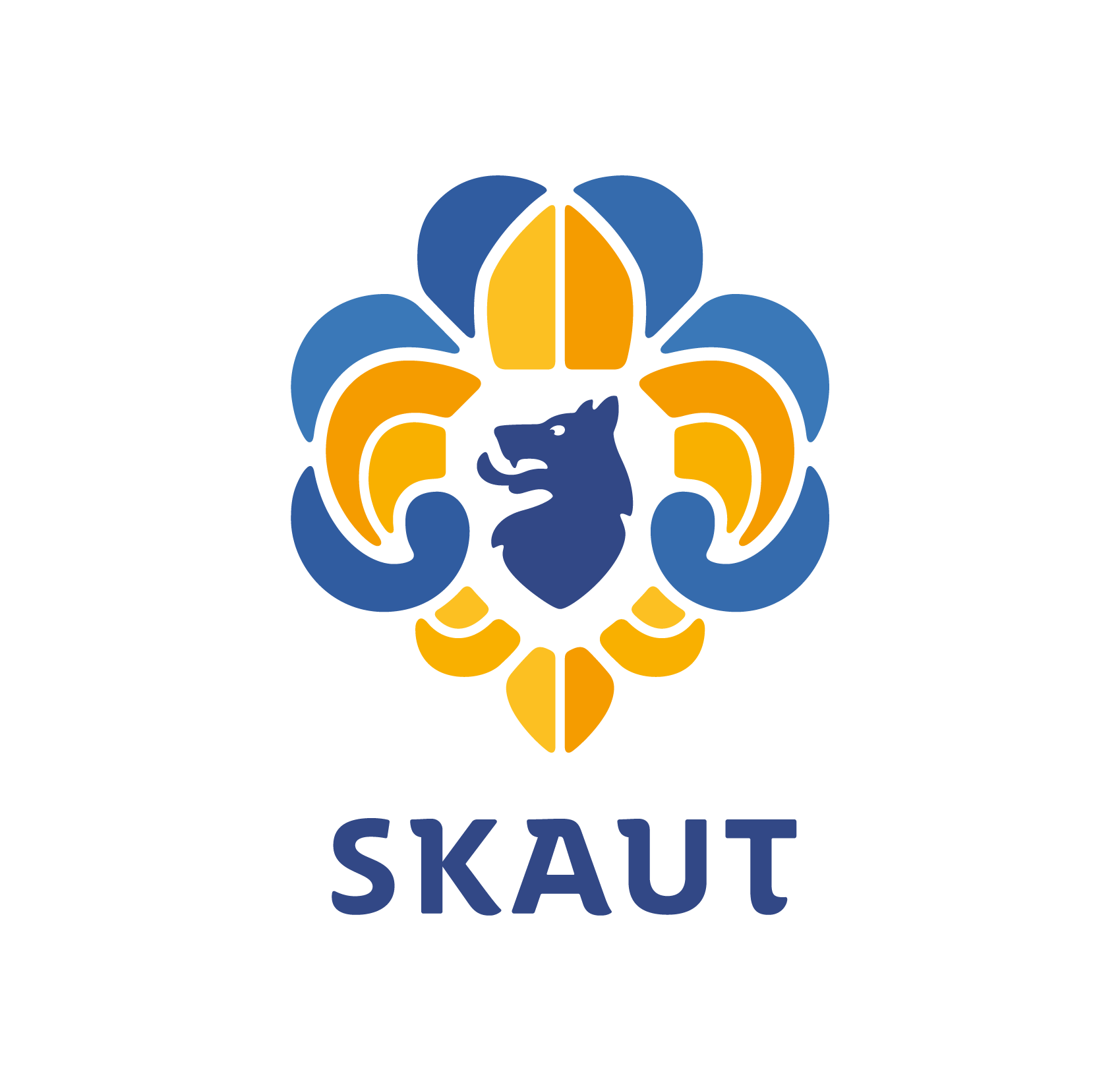 Hodnocení kvality 2016
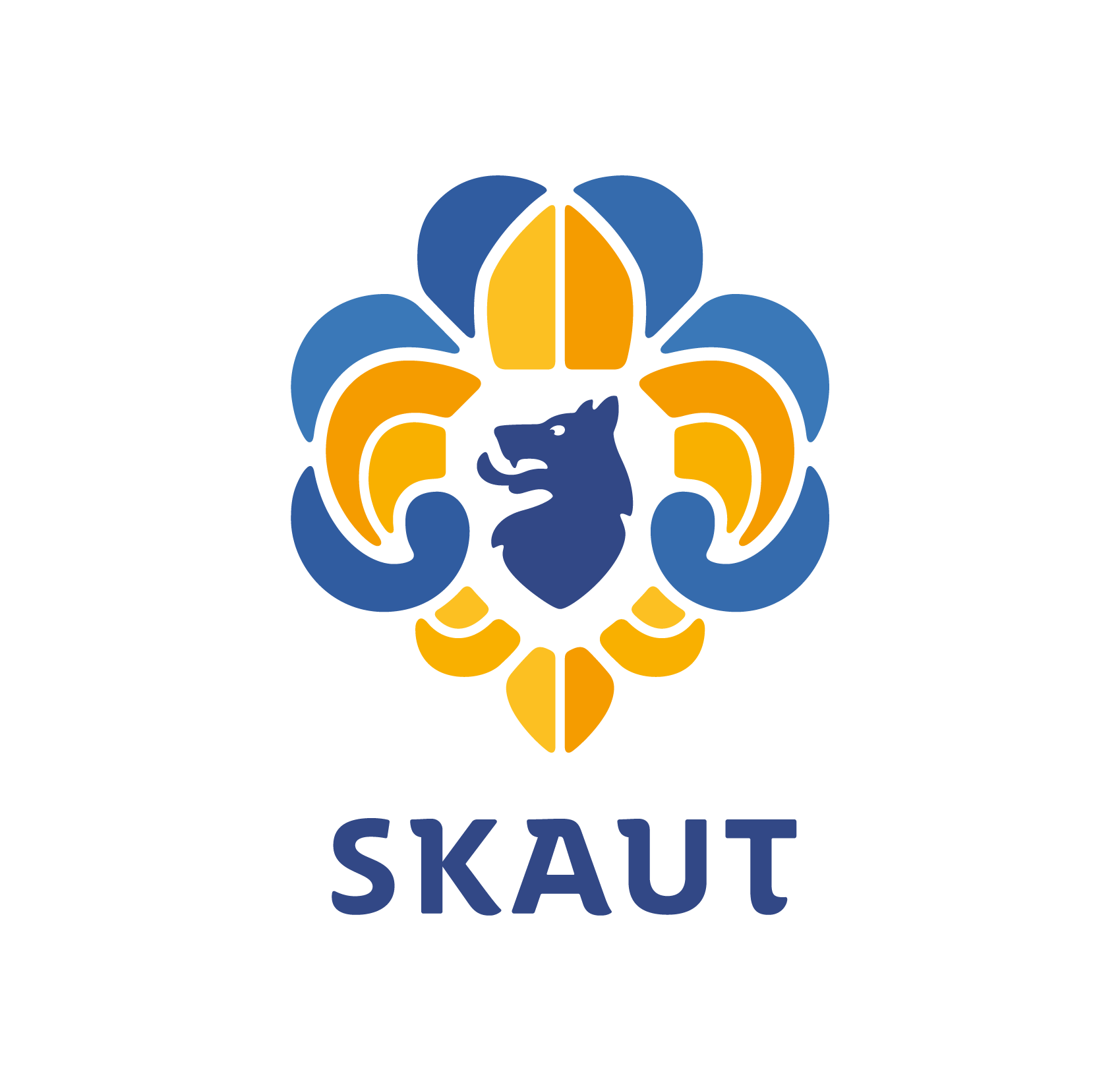 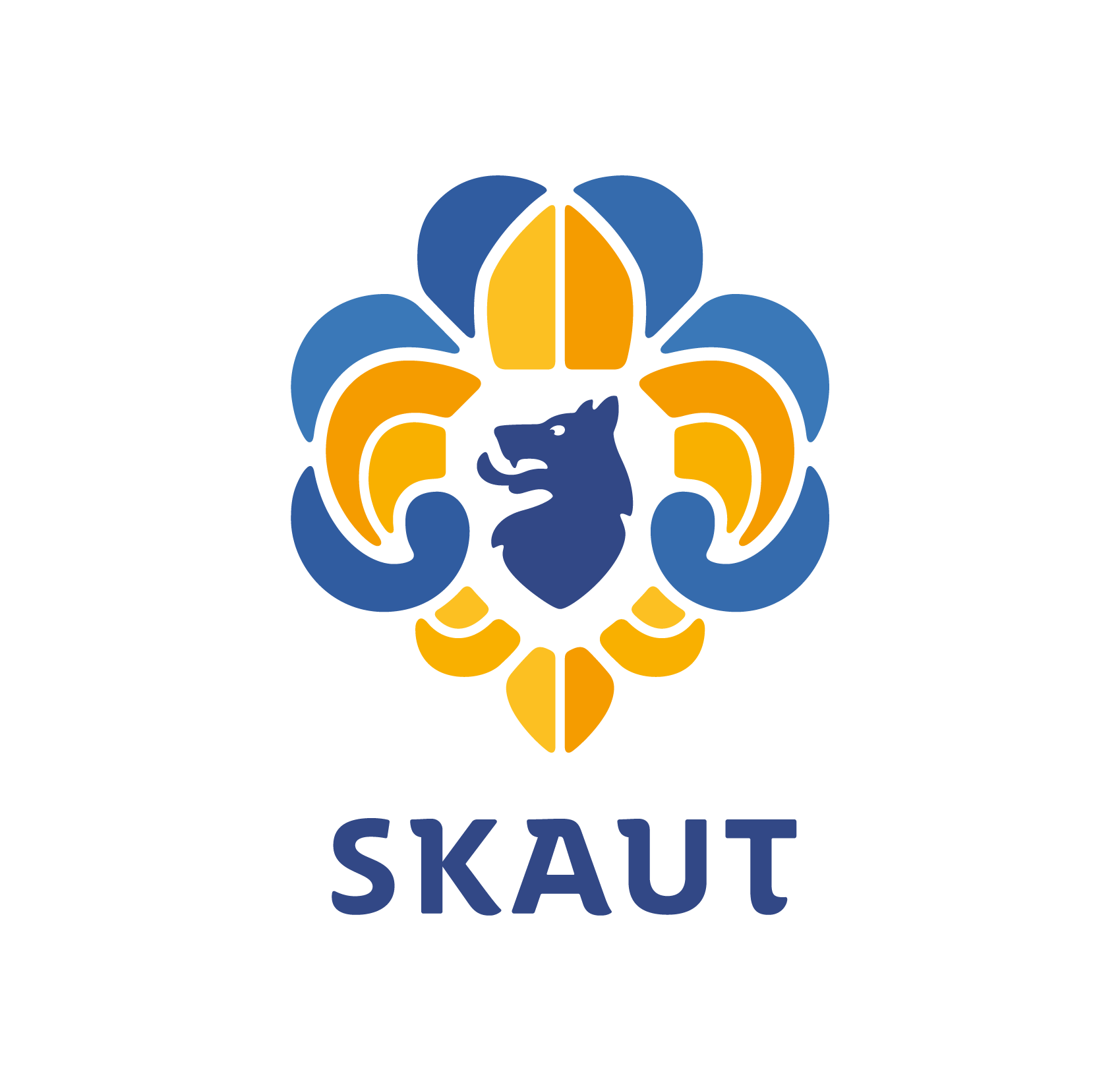 Porovnání s ostatními okresy
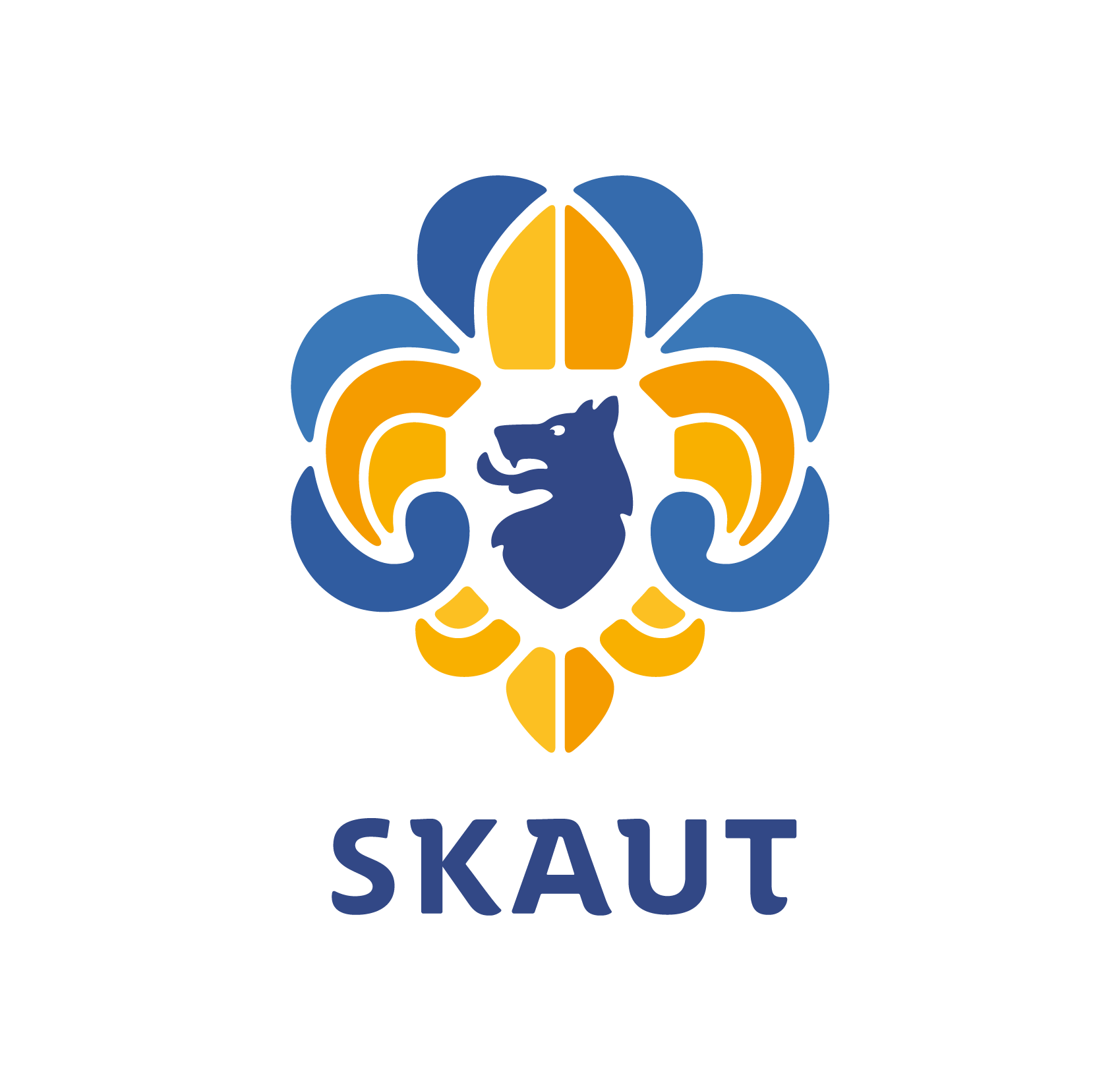 Body, kterými se máme zabývat
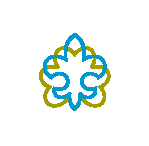 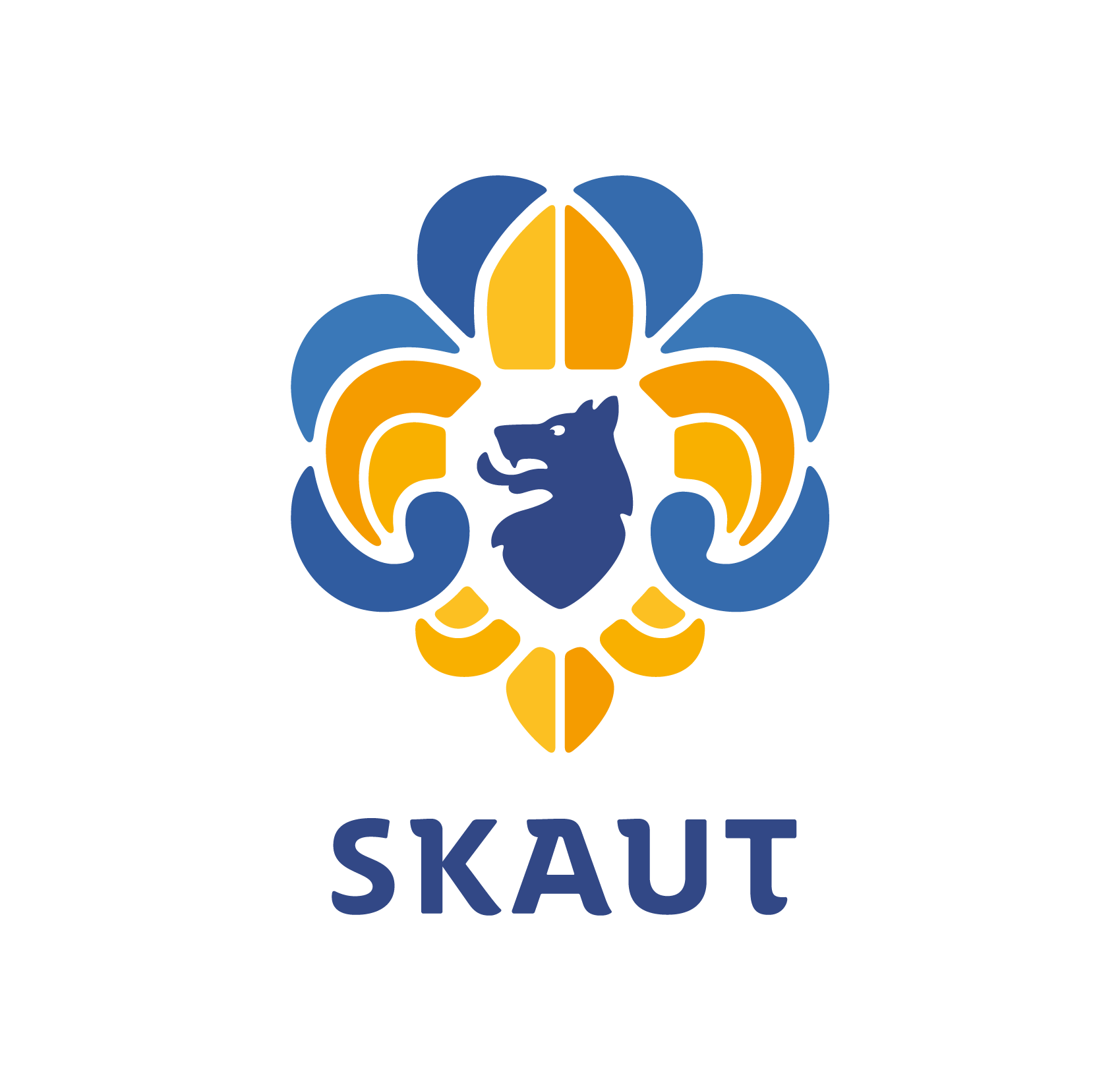 OR pracuje ve složení
Hrach, Mýval, Žýžala, Sissi
Lapka, Kokr, Palis, Killer, Stano, Broňťa

Zpravodajové:
Organizační: Delf
Hospodář: Žýžala
Správce majetku: Stano
Pro vzdělávání: Mýval
Zpravodaj pro R+R: Šmudla
Mediální : Jolča

Pověřená osoba pro nadstavbové kritéria: Sasanka
Pověřená osoba pro oddílové plány: Milka

Revizní komise: Rony, Anežka, Andy
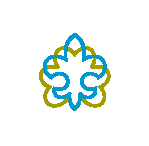 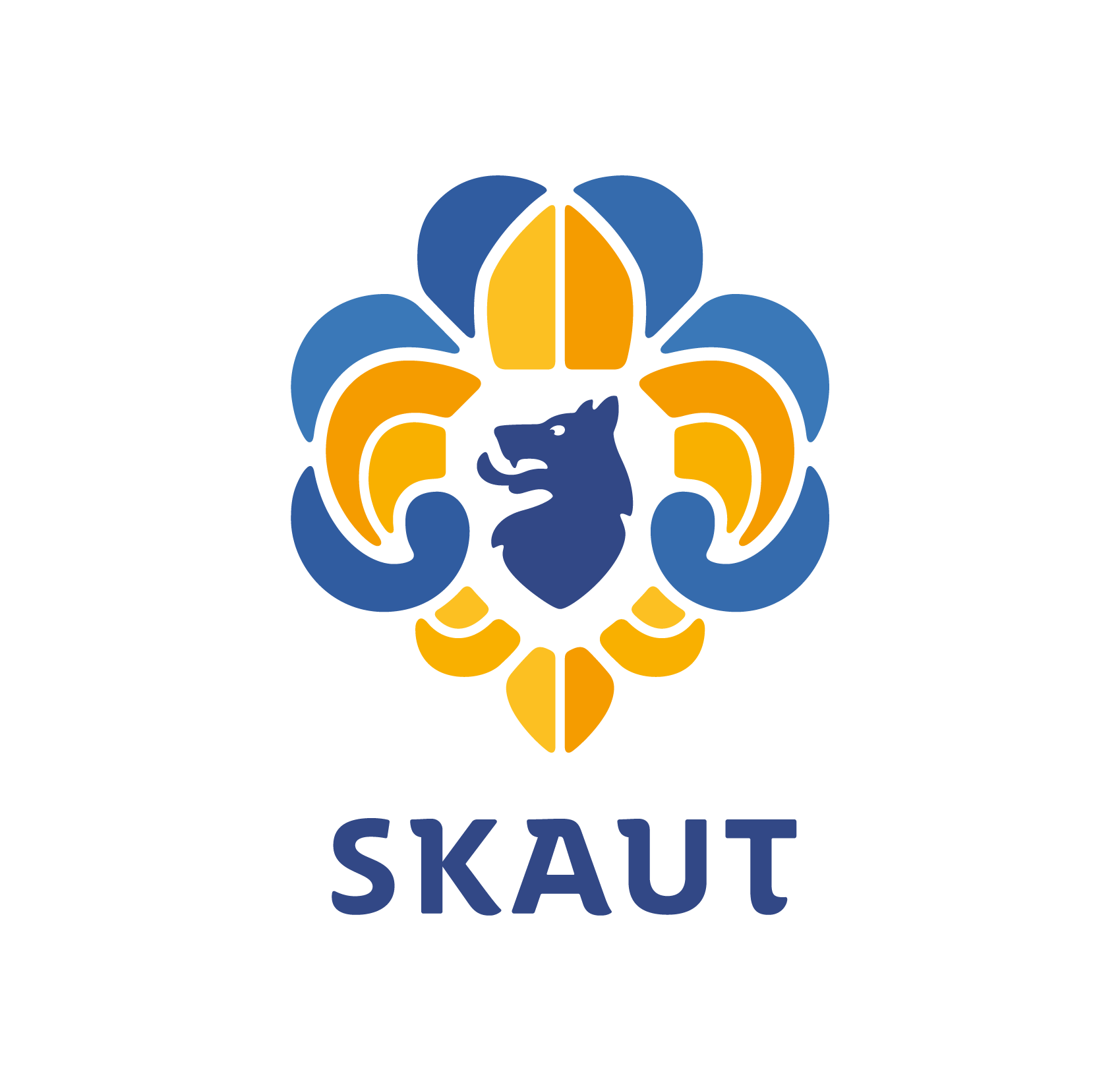 Pracovní skupiny okresu
Instruktorský tým Lesních kurzů Velká Morava
	čekatelský a vůdcovský lesní kurz
	setkání absolventů

Výchovný odbor Želvičky
	Rádcovský kurz Pyramida

Okresní roverský odbor
Kořeny, Kořínky
Našlapaný roverský tábor NAŠROT
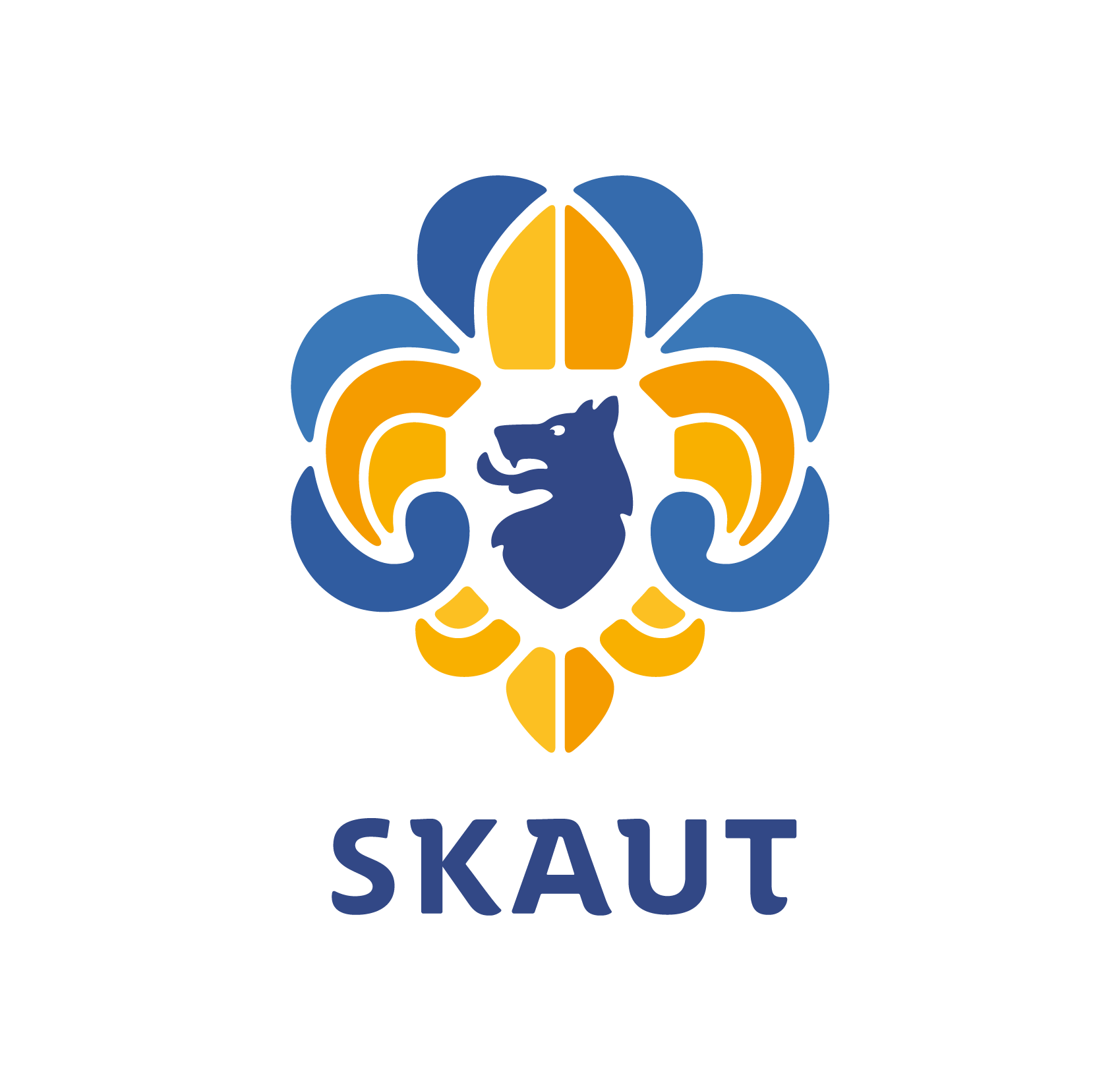 Web: www.orjhodonin.skauting.czFB: Skauti okresu hodonínmáme aj google kalendář akcí
Děkuji za pozornost váš předseda 											 	                                  Hrach